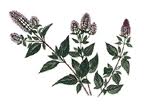 21세기 약재자원과는 바이오헬스 산업의 선두주자!!
2019년 항노화 제품 및 서비스 
        아이디어 경진대회
작년에 이어 제 5회  항노화 경진대회 개최!!!!  
학기 중 멋진 아이디어를 만들어보세요!!!!
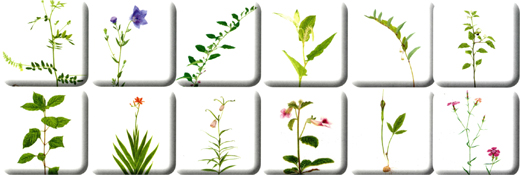 내용 : 항노화 제품 혹은 서비스 개발 
          전공 과목과 연관된 상품은 무엇이든지 !!
    예를 들면, 한방차, 약선 요리, 한방 화장품, 한방 생활용품 한방 케어 서비스 등등 마음껏 생각해보고 제안서를 제출~
  응모방법 : ①예선- 5인 내외 팀별로 제안서 제출 
 ②본선- 7팀의 본선  진출팀은 시제품/서비스 동영상 제출                       
 ③결선-최종 심사를 거쳐 최종수상팀 5팀 선정 
      특전:  본선진출팀  및 최종수상작팀 에게는
       팀당 10만원의 시제품 제조 재료비
      관련 전공과목 가산점!
최종수상작팀 에게는 아름다운  장학금!
자세한 내용은 추후공지 
※ 심사기준에 부합하지 않을 경우 수상작은 선정하지 않음
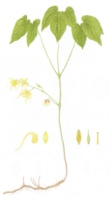 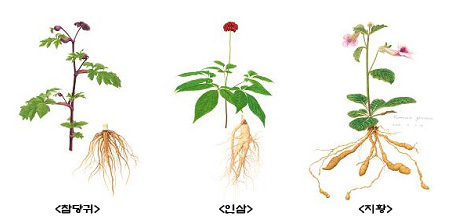 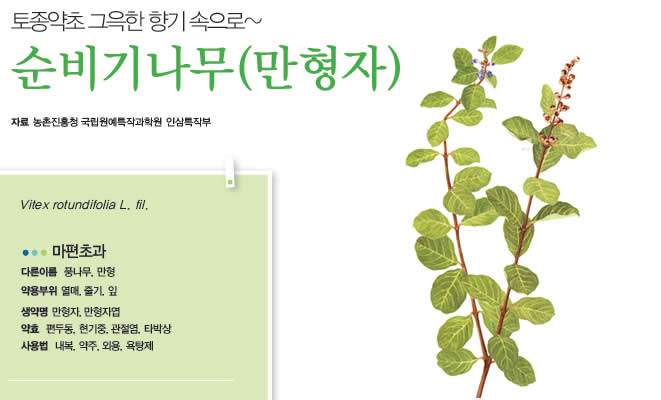 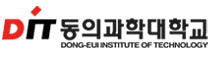 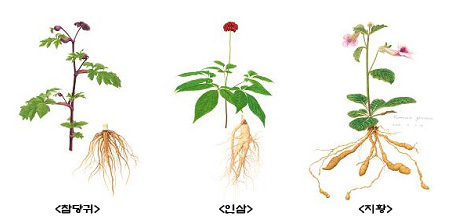 약재자원과
예선 제안서 제출 :  9. 20.까지 
제안서 양식은 홈페이지 게시 및 
                    학과사무실 비치 
다음 일정 : 추후 공지
자세한 문의는 
      신 명 희 교수님께~~
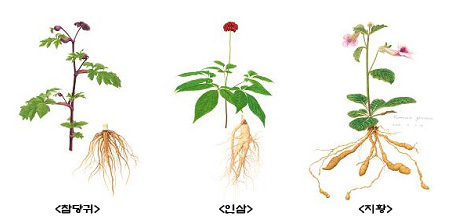 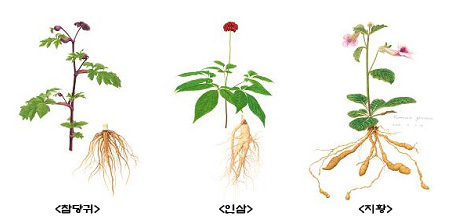 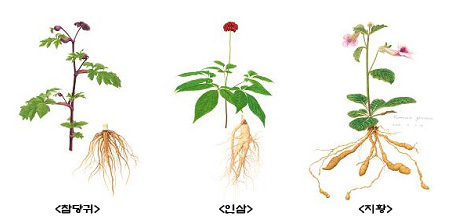